Čo viem o maxovi ?
Je prvá vyučovacia hodina a žiaci dostali matematický problém na premýšľanie. Majú 10 minút na to, aby vypočítali riešenie matematickej úlohy, ale Max na nej nepracuje, ale namiesto toho niečo kreslí. Aj keď sa ho učiteľka snaží pekne povzbudiť, aby pracoval ako ostatní, nahnevá sa a rozčúli, že to neurobí, a ľahne si na lavicu. Učiteľka vie, že Max je veľmi dobrý žiak v rôznych predmetoch, ale s matematikou má naozaj problémy, zvyčajne má problém splniť akúkoľvek úlohu zadanú na hodine a to ho rozčuľuje a zneisťuje. Deti sa mu začínajú posmievať, pretože nikdy nevie odpoveď ani na naozaj ľahké matematické úlohy.
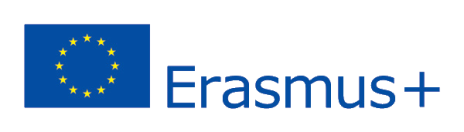 ERASMUS + 2019-1-PL01- KA201-06486
1. Fázy tvorby stratégie práce so žiakom so špecifickými poruchami učenia (ŠPU)
Príčiny špecifických porúch učenia
Medzi faktory, ktoré môžu ovplyvniť vznik špecifických porúch učenia, patria:
Rodinná anamnéza a genetika. Rodinná anamnéza porúch učenia zvyšuje riziko vzniku poruchy u dieťaťa.
Prenatálne a neonatálne riziká. S poruchami učenia súvisí slabý rast v maternici, vystavenie alkoholu alebo drogám pred narodením, predčasný pôrod a veľmi nízka pôrodná hmotnosť.
Fyzická trauma. Úrazy hlavy alebo infekcie nervového systému môžu zohrávať úlohu pri vzniku porúch učenia.
Vystavenie životnému prostrediu. Vystavenie vysokým hladinám toxínov, ako je napríklad olovo, je spojené so zvýšeným rizikom porúch učenia.
Psychická trauma. Psychická trauma alebo zneužívanie v ranom detstve môžu ovplyvniť vývoj mozgu a zvýšiť riziko porúch učenia.
Príznaky špecifických porúch učenia
A) Dyslektické prejavy 
-deti môžu mať ťažkosti s týmito zručnosťami:
Čítanie typickým tempom 
Pochopenie toho, čo čítajú 
Presné zapamätanie si prečítaného 
Vyvodzovanie záverov na základe prečítaného 
Pravopis 

B) Dysgrafické prejavy 
nečitateľné písmo napriek dostatočnému času a pozornosti venovanej úlohe, 
pomalé a prácne písanie rukou 
ťažko čitateľné písmo 
ťažkosti s písaním myšlienok 
zle usporiadaný alebo ťažko zrozumiteľný text. 
problémy s pravopisom, gramatikou a interpunkciou
Príznaky špecifických porúch učenia
C) Dyskalkulárne prejavy 
Pochopenie fungovania čísel a ich vzájomných vzťahov 
Výpočet matematických problémov 
Zapamätanie si základných výpočtov 
Používanie matematických symbolov 
Porozumenie slovným úlohám 
Organizovanie a zaznamenávanie informácií pri riešení matematického problému
Dôsledky
Poruchy spracovania jazyka môžu spôsobiť, že čítanie a písanie je pomalé a náročné, a problémy s pamäťou môžu viesť k tomu, že si študent musí text prečítať alebo vypočuť hovorené pokyny viackrát. 
Títo žiaci môžu tiež potrebovať viac času na spracovanie informácií pred tým, ako odpovedia na otázky alebo odpovedia na oslovenie, čo môže mať za následok ťažkosti s prispievaním do triednych alebo skupinových diskusií.
Organizácia a plánovanie môžu byť tiež narušené, čo môže mať za následok ťažkosti so sledovaním úloh alebo zásob a odovzdávaním práce načas.
Z dôvodu frustrácie z toho, že nevedia správne čítať/pisať alebo počítať, sa môžu žiaci na hodinách zámerne zle správať, aby zamaskovali poruchy učenia.
INTERVENCIE
INTERVENCIE
Čo viem o Olivii?
Olivia opäť mešká do školy, pretože si doma zabudla učebnice a potom jej ušiel autobus. Zvyčajne má veľké problémy "zorganizovať sa" do školy. V škole má veľké problémy "zorientovať sa" v požiadavkách školských úloh a vynaložiť na úlohy primerané úsilie. Zvyčajne si myslí, že zadané úlohy sú oveľa ľahšie, ako sa v skutočnosti ukázali, že vynaložené úsilie bolo dostatočné, hoci v skutočnosti bolo oveľa menšie, ako bolo potrebné, a často si myslí, že úlohu zvládla dobre, hoci ju zvládla veľmi zle. Aj jej zmysel pre čas je pri práci na akademických úlohách slabý.
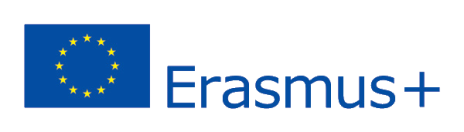 ERASMUS + 2019-1-PL01- KA201-06486
2. Fázy tvorby stratégie práce so žiakom s poruchou výkonných funkcií (EFD)
Úvod
Exekutívne funkcie sú nevyhnutné pre správanie zamerané na cieľ a riešenie problémov vo všetkých aspektoch života, či už v akademickom, profesijnom alebo sociálnom. 
Výkonné funkcie pomáhajú ľuďom plniť úlohy a komunikovať s ostatnými. Zahŕňajú celý rad zručností, ako napríklad:
plánovanie a organizácia
sústredenie a kontrola mentálneho zamerania
analýza a spracovanie informácií
ovládanie emócií a správania
zapamätanie si detailov
riadenie času
multitasking
riešenie problémov.
Príčiny poruchy výkonných funkcií
Odborníci si nie sú istí, prečo majú niektorí ľudia poruchu výkonných funkcií (EFD). 
Porucha výkonných funkcií môže byť dedičná alebo sa môže prenášať z rodiča na dieťa, takže rodič s EFD môže mať dieťa s EFD. 
Výkonové dysfunkcie môžu byť tiež dôsledkom rozdielov v konkrétnej časti mozgu. 
Na výkonné funkcie môžu mať vplyv rôzne stavy. Tieto stavy môžu zahŕňať:
depresia 
obsedantno-kompulzívna porucha 
schizofrénia 
poruchy fetálneho alkoholového spektra 
poruchy učenia 
autizmus 
závislosť od drog alebo alkoholu 
stres alebo nedostatok spánku
Príznaky EFD
Príznaky výkonnej dysfunkcie sa môžu líšiť, takže nie každý človek s týmto ochorením bude mať rovnaké príznaky. Príznaky môžu zahŕňať:
nesprávne uloženie papierov, domácich úloh alebo pracovných či školských materiálov,
ťažkosti s riadením času,
ťažkosti s organizáciou rozvrhov,
problémy s organizáciou pracoviska alebo spálne,
neustále strácanie osobných vecí,
neschopnosť riešiť problémy 
niekedy môže mať problémy s rečou/motorikou,
ťažkosti so zvládaním frustrácie alebo neúspechov,
problémy s pamäťou alebo s dodržiavaním viacstupňových pokynov,
neschopnosť sebakontroly emócií alebo správania atď.
Dôsledky EFD
Výkonné funkcie sú nevyhnutné na reguláciu cieleného správania a zahŕňajú procesy, ako je pracovná pamäť, koncentrácia pozornosti, inhibícia, prepínanie medzi úlohami a motivácia k výkonu. 
Ich deficity môžu výrazne zhoršiť kvalitu života. Napríklad nedostatky v koncentrácii pozornosti môžu zhoršiť študijné a pracovné výsledky, zatiaľ čo impulzívnosť môže viesť k zvýšenému riskovaniu a s tým súvisiacim následkom.
Nedostatočné EF zručnosti ohrozujú deti neefektívnymi interakciami s ľuďmi, ako aj s prostredím, čo vedie k významným a trvalým kognitívnym a sociálnym ťažkostiam.
intervencie
intervencie
ČO VIEM O ANDYM?
Andy je veľmi milý 12-ročný chlapec, ale občas má problém s náladovosťou a sebaovládaním, stále sa vrtí, nikdy nedáva pozor. Mnohí učitelia si myslia, že je zlý žiak, pretože vždy vyrušuje spolužiakov a učiteľov pri vysvetľovaní učiva. Na jeho lavici je vždy neporiadok, často si doma zabúda úlohy a knihy. Zvyčajne sa nesústredí na nič, čo sa týka vyučovania, dlhšie ako niekoľko minút.
ČO VIEM O ANDYM?
Na dnešnej hodine prírodovedy neustále bezcieľne postával, presúval sa zo stoličky na stoličku, nahlas rozprával a prerušoval spolužiakov svojím rozprávaním. Týmto správaním si neustále vyžaduje pozornosť učiteľa alebo spolužiakov. V podstate ignoroval pokyny, ktoré mu dávala pani Roseová. Aj keď si konečne sadol, stále cvakal perom alebo kopal do stoličky a vstával a klesal.
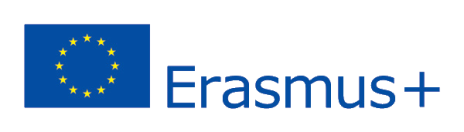 ERASMUS + 2019-1-PL01- KA201-06486
3. Fázy tvorby stratégie práce so žiakom s poruchou pozornosti a hyperaktivitou (ADHD)
Úvod
Porucha pozornosti s hyperaktivitou - ADHD a porucha pozornosti s deficitom pozornosti -ADD sú multifunkčné neurovývojové poruchy, pretože zahŕňajú genetické, biologické a psychosociálne faktory. 
Sú to najčastejšie vývojové poruchy v detstve.
Táto porucha je chronická, má výrazný vplyv na kvalitu života dieťaťa, bráni využívaniu intelektových schopností, obmedzuje dosahovanie potenciálnych študijných a sociálnych úspechov a často vyvoláva negatívne reakcie okolia. 
Jedným z najviac poškodzujúcich aspektov detskej ADHD je silný vzťah s dlhotrvajúcim nedostatočným študijným prospechom. charakterizovaný nižším plnením a presnosťou sedadiel, správaním pri plnení úloh a plnením domácich úloh ako ich rovesníci.
Príznaky ADHD/ADD
A) Prevažne nepozorný typ. 
Neschopnosť sústrediť sa potrebný dlhý čas na prácu v škole, vypracovanie úloh, pracovné činnosti alebo hru.
Výrazné ťažkosti pri dodržiavaní pokynov.
Neschopnosť plynule dokončiť školské úlohy alebo domáce úlohy.
Výrazné ťažkosti pri organizovaní vlastných aktivít, plánovaní práce/hier.
Odmietanie úloh a činností, ktoré si vyžadujú sústredenie alebo zvýšenú duševnú námahu (počúvanie rozprávok, písanie domácich úloh).
Častá strata vecí potrebných na vypracovanie úloh alebo vykonávanie činností.
Ľahké odvádzanie pozornosti - koncentrácia je príliš často rozptyľovaná vonkajšími vplyvmi.
Charakteristická je rýchla a nedôsledná práca na predložených úlohách atď.
Príznaky ADHD/ADD
B) Prevažne hyperaktívny/impulzívny typ. 
Nadmerný psychomotorický nepokoj - neustále pobehovanie po triede (počas vyučovania) alebo po miestnosti, neustále vrtenie sa na stoličke, permanentné nezmyselné kopanie, hojdanie, časté vstávanie zo stoličky atď.
Rýchle zmeny v predmete záujmu.
Nadmerná verbálna aktivita - neustále rozprávanie, skákanie do reči, kladenie otázok, chrlenie odpovedí skôr, ako učiteľ dokončí otázku. Často dáva neuvážené, impulzívne odpovede.
Ťažkosti so sebakontrolou a reguláciou vlastného správania.
Neschopnosť odložiť uspokojenie svojej potreby, intenzívna požiadavka na jej okamžité uspokojenie. Neuvážené, impulzívne konanie bez ohľadu na následky alebo riziká.
Afektívna nestabilita, časté výrazné afektívne poruchy, najmä výbuchy hnevu a plaču. 
Výrazné ťažkosti pri dodržiavaní pokynov, príkazov, školského poriadku, nerešpektovanie autorít atď.
Príčiny ADHD/ADD
Hoci presná príčina ADHD nie je jasná, výskumné úsilie pokračuje. Medzi faktory, ktoré sa môžu podieľať na vzniku ADHD, patria genetika, životné prostredie alebo problémy s centrálnym nervovým systémom v kľúčových momentoch vývoja.
Medzi rizikové faktory ADHD môžu patriť:
Pokrvní príbuzní, napríklad rodičia alebo súrodenci, s ADHD alebo inou duševnou poruchou.
Vystavenie toxínom z prostredia - napríklad olovu, ktoré sa nachádza najmä vo farbách a potrubiach v starších budovách.
Užívanie drog, alkoholu alebo fajčenie matky počas tehotenstva.
Predčasný pôrod.
Dôsledky ADHD/ADD
Poškodenie kognitívnych funkcií a selektívneho výberu - zhoršená pracovná a verbálna pamäť, priestorová predstavivosť, znížená schopnosť vnímať perspektívu, riešiť geometrické problémy, neschopnosť vybrať si z informácií to podstatné.
Zlyhanie postupnosti a realizácie plánu - neschopnosť rozdeliť si úlohu, naplánovať postupné kroky, pracovať na výsledku. 
Náladovosť - rýchle zmeny nálad, nepredvídateľné emocionálne reakcie, ľahko sa rozčúli, je pripravený okamžite konať agresívne, má sklon k negativistickým reakciám.
Neznášanlivosť - chronická agresivita voči niektorým ľuďom, deštruktívne správanie atď.
Neschopnosť podriadiť sa autorite a pravidlám - deti sa hnevajú, sú zámerne nepríjemné, hádajú sa s dospelými (opozičné správanie)
Menšia odolnosť voči neúspechu, kritike, urážke 
Nízke sebavedomie - deti majú problémy s uvedomením si vlastnej hodnoty, cítia sa neisto, majú nepríjemné pocity, prežívajú rozpaky.
Vyhýbanie sa domácim úlohám - kvôli problémom so sústredením je písanie domácich úloh často problémom, čím viac sú deti nútené do domácich úloh, tým väčší je odpor.
Intervencia
Intervencia
Čo vieme o Alice?
Alice a je to študentka, ktorá prestúpila z inej školy. Hoci Alica mala na starej škole vždy dobré známky, jej známky sa neustále zhoršujú. Nemá žiadnych priateľov a svoj voľný čas v škole trávi skôr s niekoľkými vybranými učiteľmi. Často fňuká, je veľmi plachá a nevenuje sa záujmom bežným pre dospievajúce dievčatá. Nie je tabuľkovo schopná sústrediť sa alebo dokončiť akúkoľvek úlohu, na ktorej začne pracovať. Stratila záujem o väčšinu každodenných činností, často plače a má problém sa na čokoľvek sústrediť.
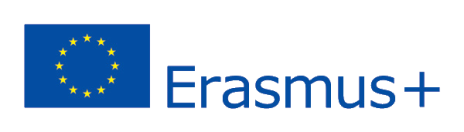 ERASMUS + 2019-1-PL01- KA201-06486
4. Fázy budovania stratégie práce so žiakom s internalizačnými problémami
ÚVOD
Pojem "internalizujúce správanie" odráža emocionálny alebo psychický stav dieťaťa a zvyčajne zahŕňa depresívne poruchy, úzkostné poruchy, sociálne stiahnutie alebo somatické ťažkosti. 
Depresia je závažný zdravotný stav, pri ktorom sa človek cíti veľmi smutný, beznádejný a bezvýznamný a často nie je schopný normálneho života. Deti, ktoré trpia depresiou, môžu predstierať, že sú choré, odmietajú chodiť do školy, lipnú na rodičovi atď. 
Úzkosť je pocit obáv, nervozity alebo nepokoja, zvyčajne z blížiacej sa udalosti alebo z niečoho, čo má neistý výsledok. Úzkostné poruchy sa často vyskytujú spolu s inými poruchami, ako sú depresia, poruchy príjmu potravy alebo ADHD. 
Sociálne stiahnutie je definované ako odlúčenie alebo izolácia od ostatných. Sociálne stiahnutie je strach z ľudí alebo sociálnych situácií alebo stiahnutie sa z nich. 
Somatické/fyzické ťažkosti je tendencia pociťovať a oznamovať somatické symptómy, ktoré nie sú vysvetliteľné patologickými nálezmi, pripisovať ich fyzickej chorobe a vyhľadávať lekársku pomoc.
PRÍČINY PROBLÉMOV S INTERNALIZÁCIOU
Niektoré výskumy naznačujú, že dievčatá/ženy môžu byť obzvlášť náchylné na internalizujúce poruchy. 
Rodinná príslušnosť sa považuje za jeden z najzávažnejších faktorov pri vzniku depresie a úzkosti. 
Predpokladá sa, že negatívne životné udalosti v sociálnom prostredí, najmä násilie, chudoba, zneužívanie, strata blízkych alebo odlúčenie rodičov, trauma alebo veľké životné zmeny zvyšujú riziko depresie, úzkosti a somatických ťažkostí. 
Zdá sa, že medziľudské vzťahy a sociálne interakcie ovplyvňujú aj rozvoj úzkosti a somatických ťažkostí.
PRÍZNAKY INTERNALIZUJÚCICH PROBLÉMOV
Depresia: 
depresívna nálada, 
strata záujmu o aktivity, 
poruchy spánku, 
únava, 
pocity bezcennosti, 
nadmerné pocity viny, 
ťažkosti so sústredením 
ťažkosti s rozhodovaním, 
podráždenosť, 
myšlienky na smrť a umieranie presahujúce očakávania vývojových štádií. 
Úzkosť 
zahŕňa subjektívne pocity nepohodlia, strachu alebo hrôzy, 
zjavné správanie, ako je vyhýbanie sa podnetom alebo stiahnutie sa, 
a fyziologické reakcie, ako je potenie, nevoľnosť a celkové vzrušenie.
DÔSLEDKY INTERNALIZÁCIE PROBLÉMOV
Internalizačné problémy so správaním majú za následok zlé študijné výsledky a študenti s takýmito závažnými problémami majú menšiu pravdepodobnosť, že ukončia strednú školu. 
Študenti v depresii sa často rýchlejšie vzdávajú úloh, ktoré považujú za náročné, odmietajú sa pokúšať o akademickú prácu, ktorú považujú za príliš ťažkú, a rýchlo pochybujú o svojej schopnosti samostatne dokončiť akademické úlohy alebo riešiť problémy. 
Ovplyvnená môže byť aj pamäť, reč, telesná a pohybová aktivita a schopnosť plánovať. 
Mnohé depresívne deti a dospievajúci sú letargickí, hovoria ťažkopádne a majú problémy s úplným vyjadrením myšlienok a nápadov. 
Správanie detí môže zahŕňať obmedzený sociálny kontakt, vyhýbanie sa, potrebu nadmernej spätnej väzby a uisťovania, ich aktivita a prejavy sú obmedzené.
Intervencie
Intervencie
Čo viem o ZACH?
Zachary často chodí neskoro do školy, zdá sa, že je veľmi nepozorný a nemá veľa kamarátov, pretože spolužiaci si myslia, že je "divný". Zvyčajne si musí domáce úlohy alebo učivo po skončení viackrát skontrolovať, čo spôsobuje, že ich často odovzdáva po termíne. To isté sa deje aj po skončení školy, zvyčajne sa niekoľkokrát vracia, aby skontroloval, či si všetko odniesol. Počas vyučovania sa viackrát dožaduje ísť na toaletu, čo vyrušuje jeho spolužiakov, a ak mu to slečna Samantha zakáže, je nervózny a ešte viac nesústredený.
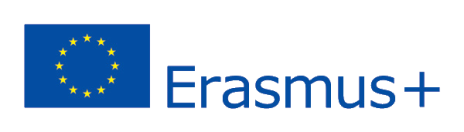 ERASMUS + 2019-1-PL01- KA201-06486
5. Fázy tvorby stratégie práce so žiakom s obsedantno-kompulzívnou poruchou (OCD)
Úvod
Obsedantno-kompulzívna porucha (OCD) je neurologická porucha, ktorá postihuje približne 1 % detí školského veku. 
OCD je charakterizovaná opakujúcimi sa, nedobrovoľnými obsesiami a kompulziami, ktoré vyvolávajú úzkosť, zaberajú čas a narúšajú typické školské fungovanie.
Obsesie sú pretrvávajúce myšlienky, pocity alebo obrazy, ktoré sa dostávajú do hlavy študenta a sú prežívané v neprimeranej a nadmernej miere. Sú to mimovoľné, opakujúce sa a nechcené myšlienky, ktoré vyvolávajú pocity úzkosti alebo strachu. 
Kompulzie sú rituálne, opakujúce sa správanie, ktoré často súvisí s posadnutosťou a vykonáva sa na zmiernenie úzkosti spôsobenej posadnutosťou. Niekedy existuje jasná súvislosť medzi posadnutosťou a kompulziou (napr. znečisťovanie a umývanie), ale nemusí to tak byť vždy (napr. počítanie správania sa môže byť použité na zabránenie ublíženia iným).
Príčiny ocd
Príčina OCD nie je známa, ale výskum naznačuje, že môže súvisieť s biochemickou nerovnováhou, ktorá narúša spôsob, akým mozog spracováva informácie, a spôsobuje, že mozog vysiela falošné správy o nebezpečenstve.
OCD môže byť naučenou reakciou na zníženie úzkosti alebo môže byť vyvolaná stresujúcou udalosťou. 
Potenciálne príčiny OCD, ktoré zahŕňajú jednu z nich alebo ich kombináciu, sú: 
neurobiologické, 
genetické, 
naučené správanie, 
tehotenstvo, 
environmentálne faktory, 
špecifické udalosti, ktoré spúšťajú poruchu u konkrétneho jedinca v určitom časovom okamihu.
Príznaky ocd
Bežné obsesie u jedincov s OCD: 
Umývanie a čistenie (napr. nadmerné sprchovanie, umývanie rúk, upratovanie domu). 
Kontrola (napr. zámkov, spotrebičov, dokumentov, jazdných trás). 
Počítanie (napr. preferencia párnych alebo nepárnych čísel, tabuľkové počítanie). 
Opakovanie činností alebo myšlienok (napr. zapínanie/vypínanie svetla, vstávanie/sedanie na stoličku, opätovné čítanie, opätovné písanie). 
Potreba opýtať sa alebo sa priznať (napr. žiadať o uistenie). 
hromadenie (napr. časopisy, letáky, oblečenie, informácie). 
Usporiadanie a usporiadanie (napr. potreba, aby veci boli rovno, zoradené alebo v určitom poradí). 
Opakovanie slov, fráz alebo modlitieb k sebe samému (napr. opakovanie modlitieb "bezpečných" slov).
Dôsledky ocd
Študenti s OCD zvyčajne dosahujú v oblastiach akademických výsledkov výrazne nižšie výsledky, ako je ich potenciál. 
K zhoršeniu školskej práce často dochádza preto, lebo príznaky OCD narúšajú koncentráciu a produktivitu.
Niektorí žiaci nemusia byť schopní dokončiť domácu úlohu, pretože často vymazávajú, prerábajú a zdokonaľujú svoju prácu.
Niektorí študenti môžu mať počas testov záchvaty úzkosti alebo môžu byť príliš depresívni na to, aby chodili do školy. 
Žiaci s OCD majú častejšie poruchy učenia - konkrétne neverbálne poruchy učenia - ako žiaci bez OCD.
Študenti s OCD môžu mať problémy s pozornosťou v triede, pretože sa ťažko odpútavajú od vlastných myšlienok alebo sú zapojení do mentálnych rituálov, ktoré sú reakciou na ich obsesie.
Študenti s OCD majú často problémy s iniciovaním a dokončovaním zadaných úloh, s pozornosťou v triede a so sústredením sa na aktivity v triede.
Intervencie
Intervencie